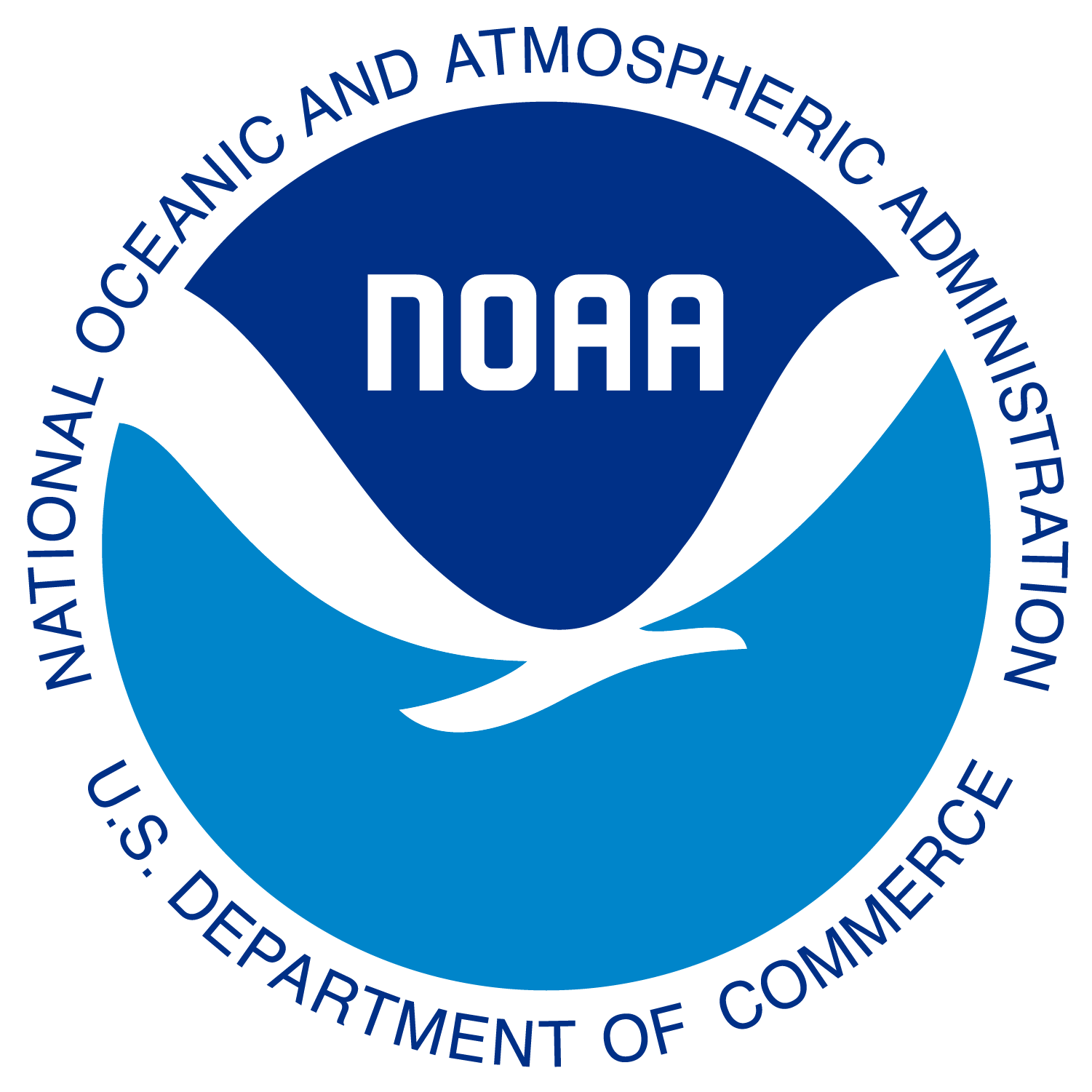 Impact of ionospheric activity on (Septentrio) GNSS receiversNOAA SWPC User Engagement Workshop
Y. Hunter
Content
Context
Goal
How does ionosphere impact GNSS signals?
What are disruptive ionospheric phenomena?
Receiver-level impact and observations
How does a (Septentrio) RTK engine handle ionosphere delays?
Overview of consequences and illustration with customer use cases
Mitigation strategies
Conclusion
2
Why study ionospheric impact on GNSS?
Goal
Explore how ionospheric activity disrupts signal quality and positioning performance
Focus on high-precision GNSS receivers, particularly Septentrio, and real-world impact during disruptive events

Why does it matter?
Ionosphere remains a significant and unpredictable error source for GNSS
Increasing dependency on high precision GNSS in critical infrastructure (precision agriculture, timing, autonomous machine control,…)
 RTK interruptions, position drifts cause operational outages, increased inefficiency and costs for users
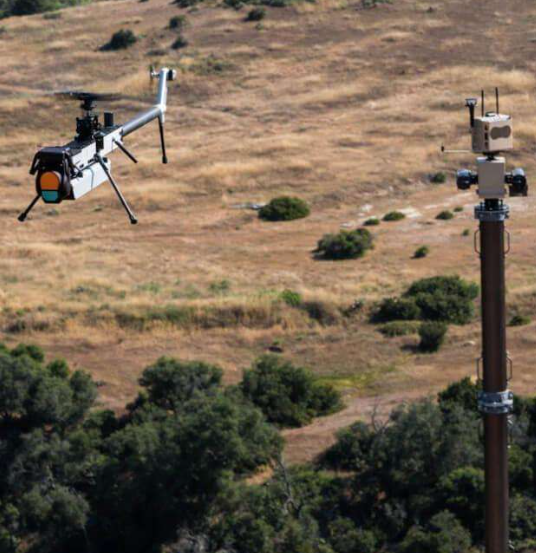 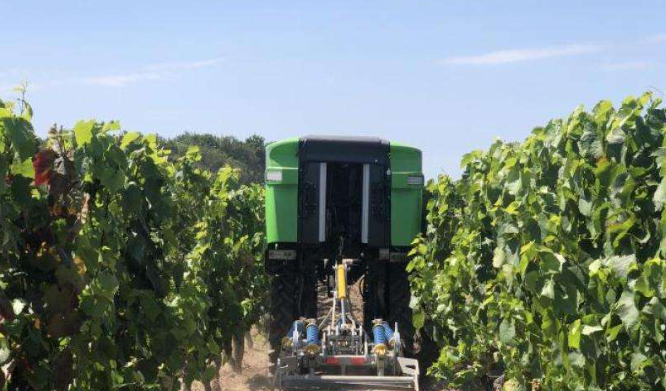 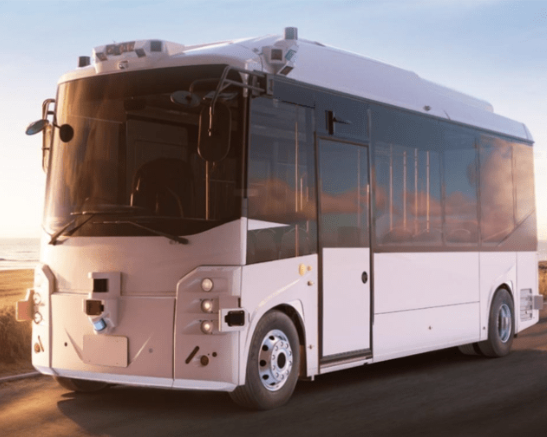 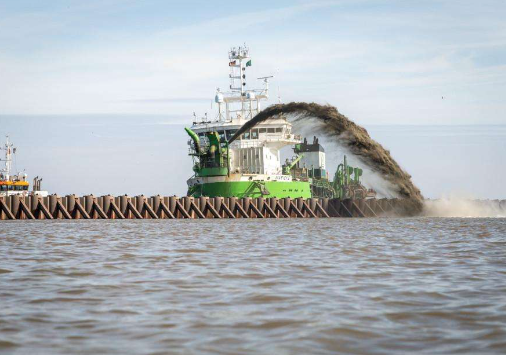 3
Ionosphere impact on GNSS signals
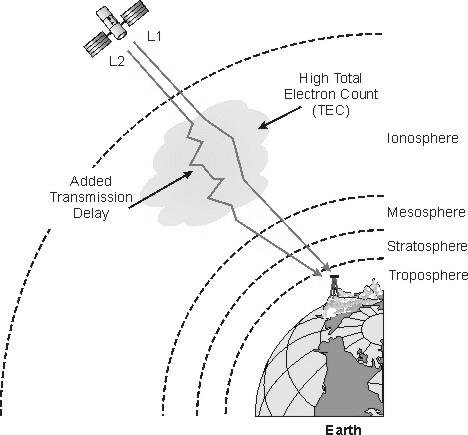 Layer of ions dampens, absorbs, refracts and diffracts signals passing through  for GNSS frequencies this mostly introduces delays

Signal propagation delays
are a function of TEC and carrier frequency
cause position errors (up to several meters) if not compensated for

Geographical and temporal dependency can be modelled/estimated by the receiver’s PE, but there are more disruptive/unpredictable events that are difficult to compensate for and they do occur more regularly with high solar activity
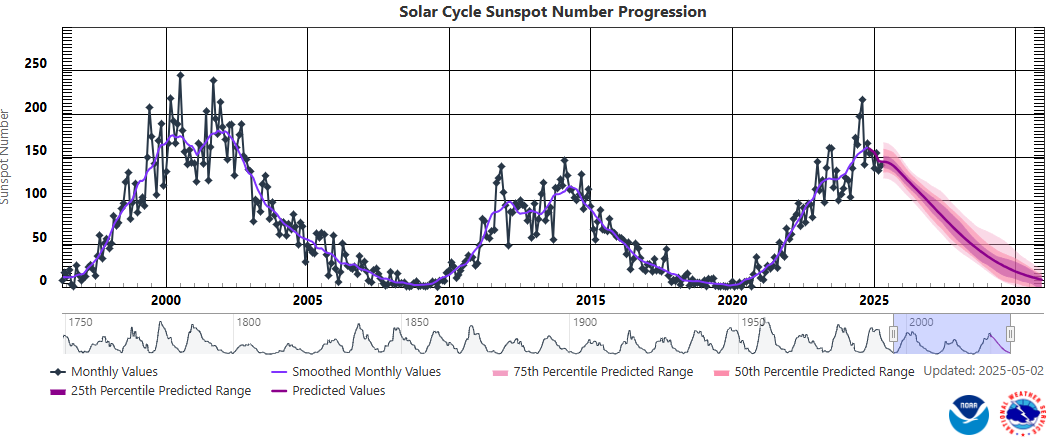 4
sources (1); (2)
Why is multi-frequency less efficient during solar max?
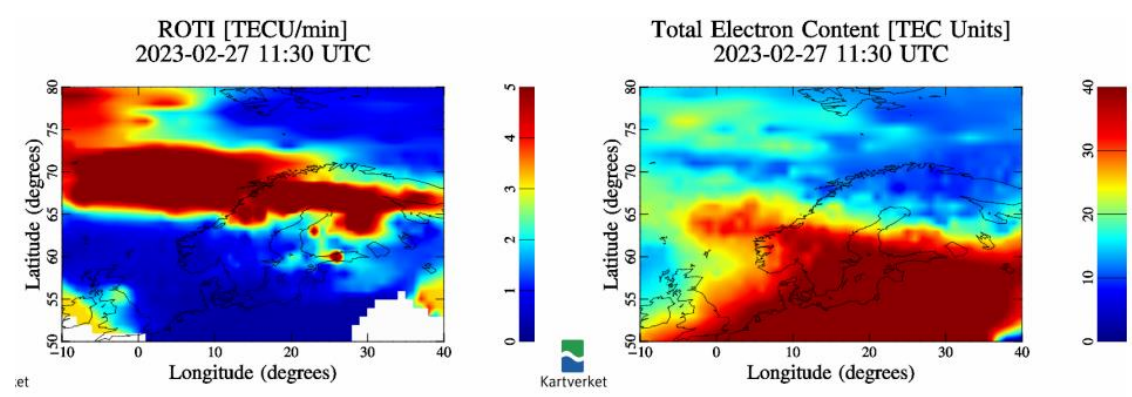 RTK using a reference station
  ionosphere delay at user significantly different from ref station 
VRS-RTK
  network cannot accurately predict ionosphere at user location
additionally
disruptive ionosphere variation
scintillation
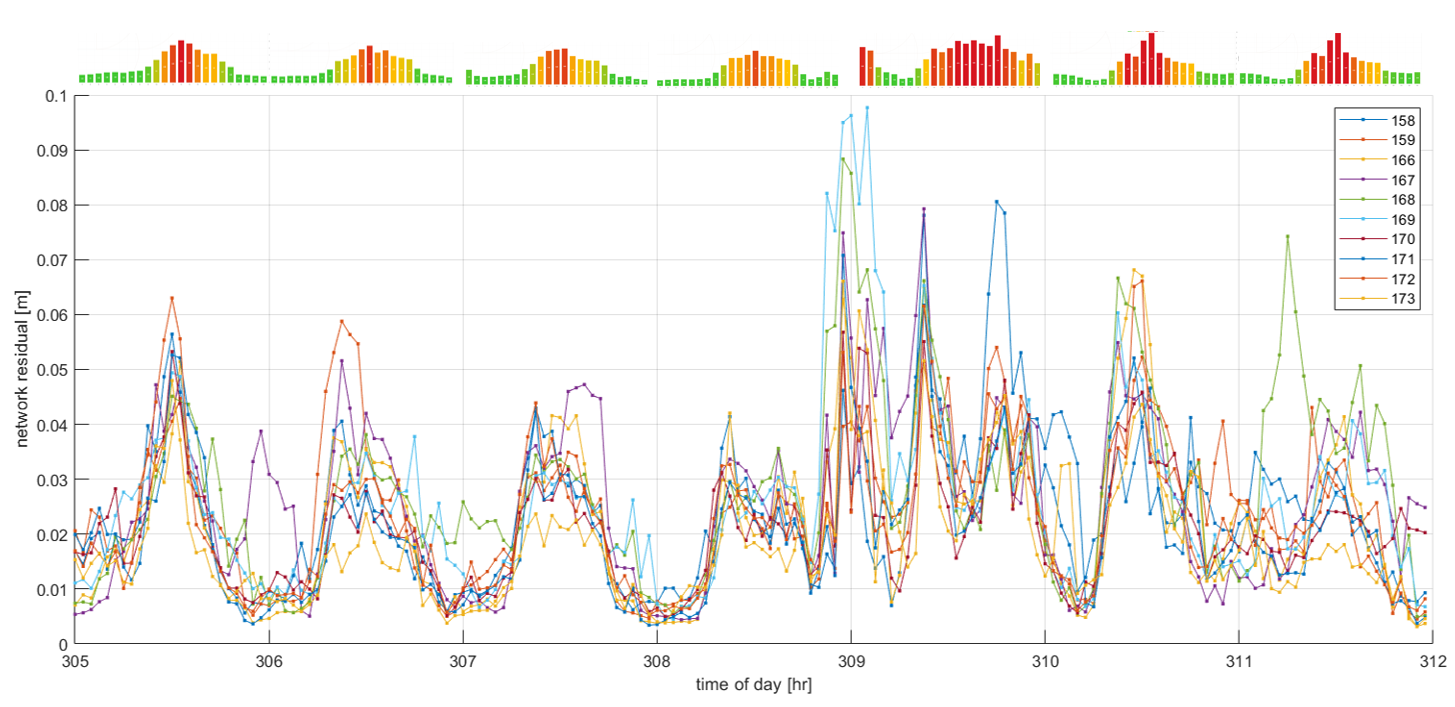 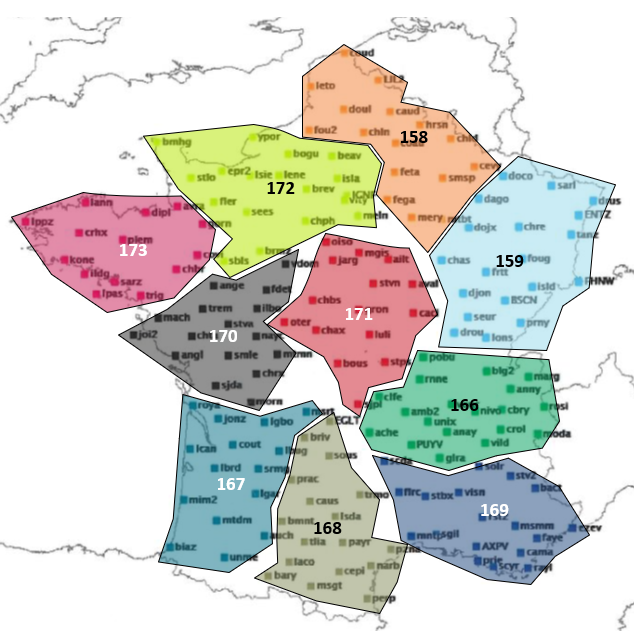 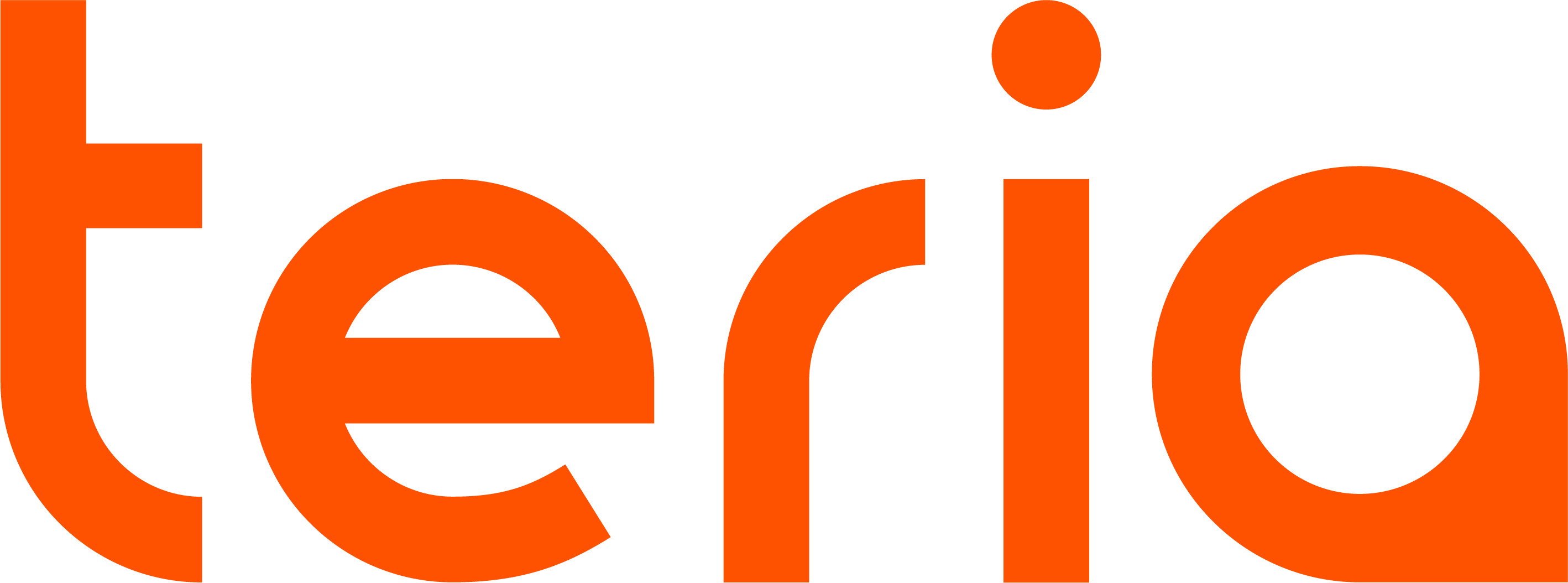 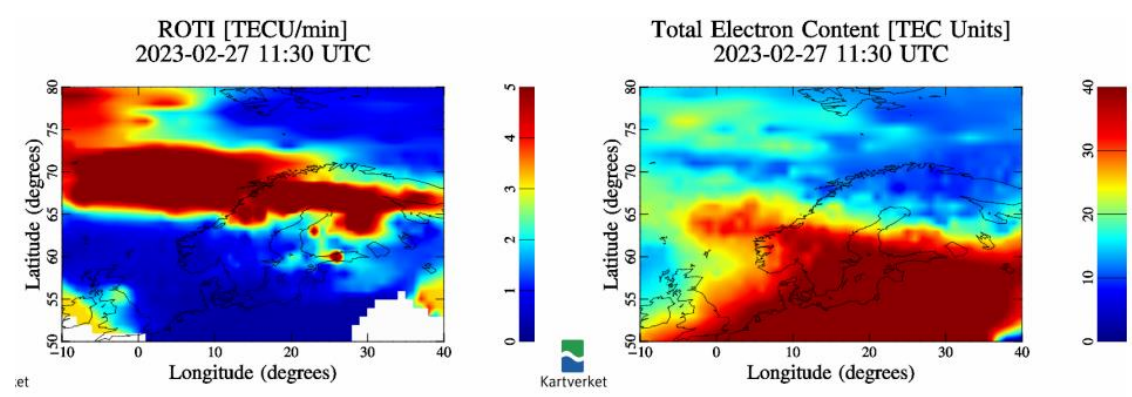 Network residual [m]
DOY
data courtesy of Teria
sources (1)
Ionosphere challenges to RTK during solar maximum
split over three distinct physical disruptive phenomena:

 a) increased residual ionospheric delay over RTK baseline,
 b) scintillation-causing ionosphere plasma bubbles moving over the user, 
 c) rapidly changing ionosphere conditions between both ends of RTK baseline.


Impact applies to both physical and virtual baselines:  latency in RTK network communication results in partial mitigation
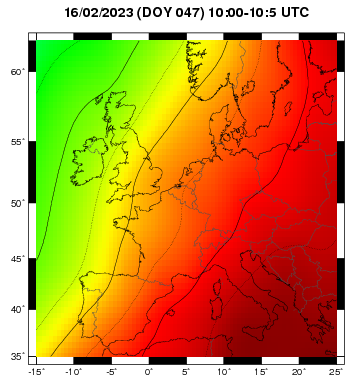 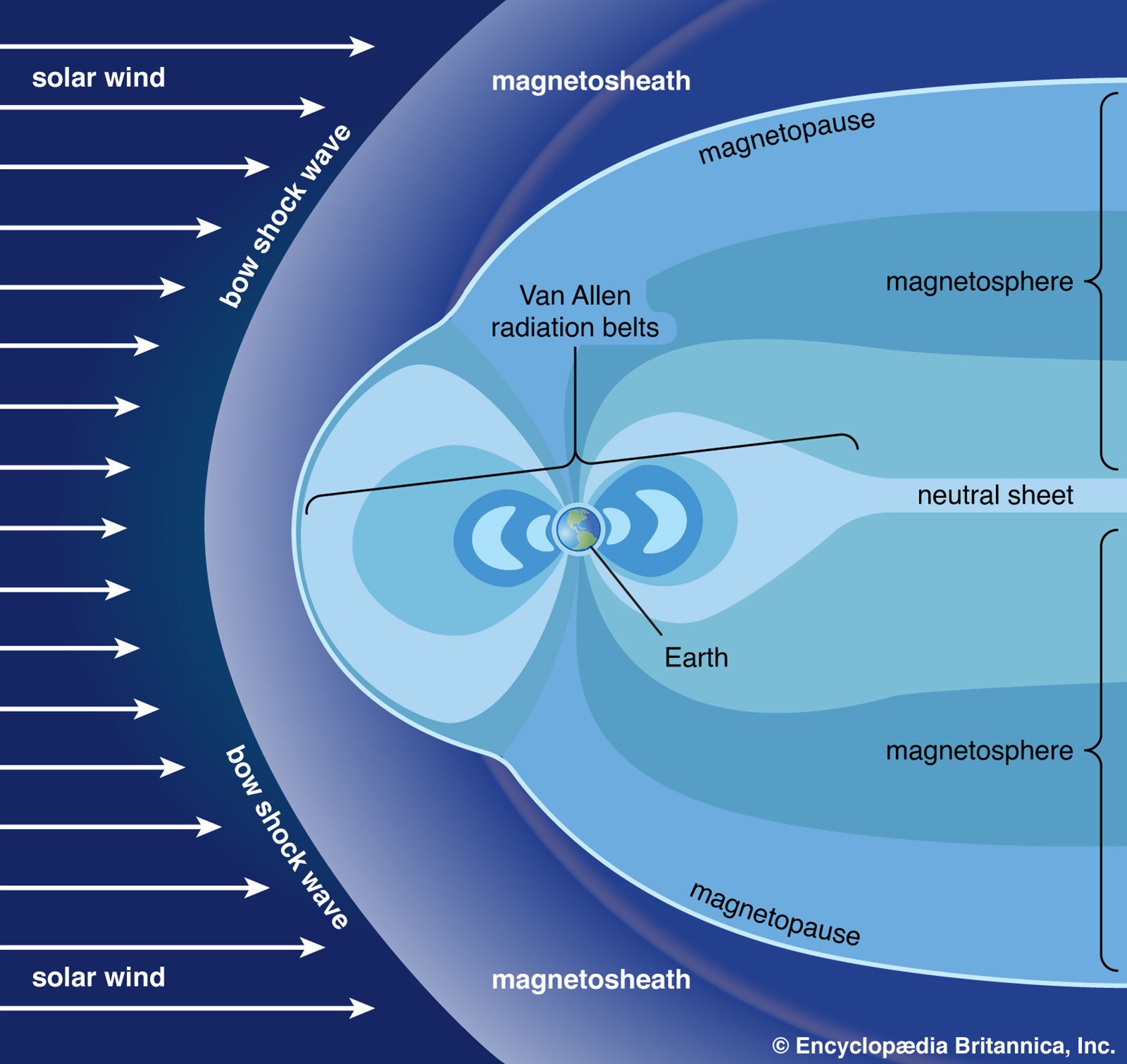 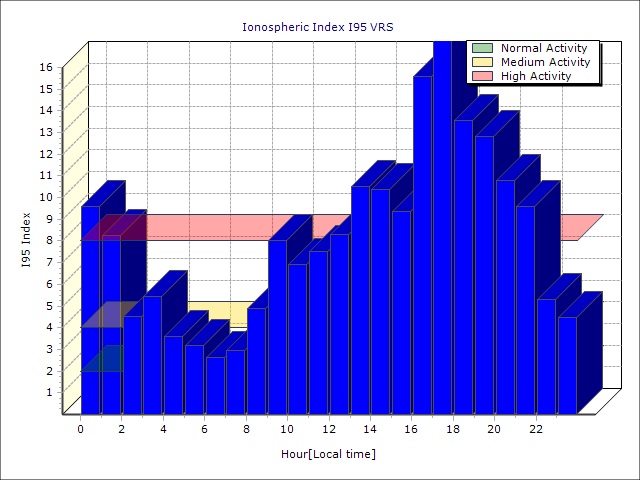 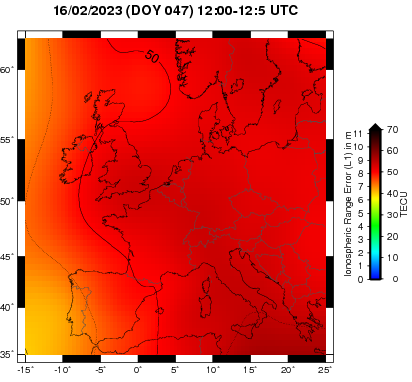 Feb 16 2023 : no flare
sources (1); (2); (3); (4)
(Septentrio) RTK : handling ionosphere errors
sunset
ionosphere delay rate
nominal
high ROT
scintillation
RAIM resets ambiguities due to unmodelled rapid ionosphere change
RTK with all satellites fixed
SI driven ionosphere noise model increases resilience
Position engine estimates ionosphere per satellite
residual ionosphere between user & reference: spatial decorrelation
limitation due to fixed error models
trade-off time-to-fix at longer baselines

Temporal decorrelation
assumed ionosphere rate-of-change exceeded under high solar flux & TIDs (travelling ionospheric disturbances)
short RTK outages and/or dm-level positioning errors
development: adaptive ionosphere error model

scintillation disrupts ionosphere estimation, causing RAIM resets
on-board detection & handling of scintillating satellites
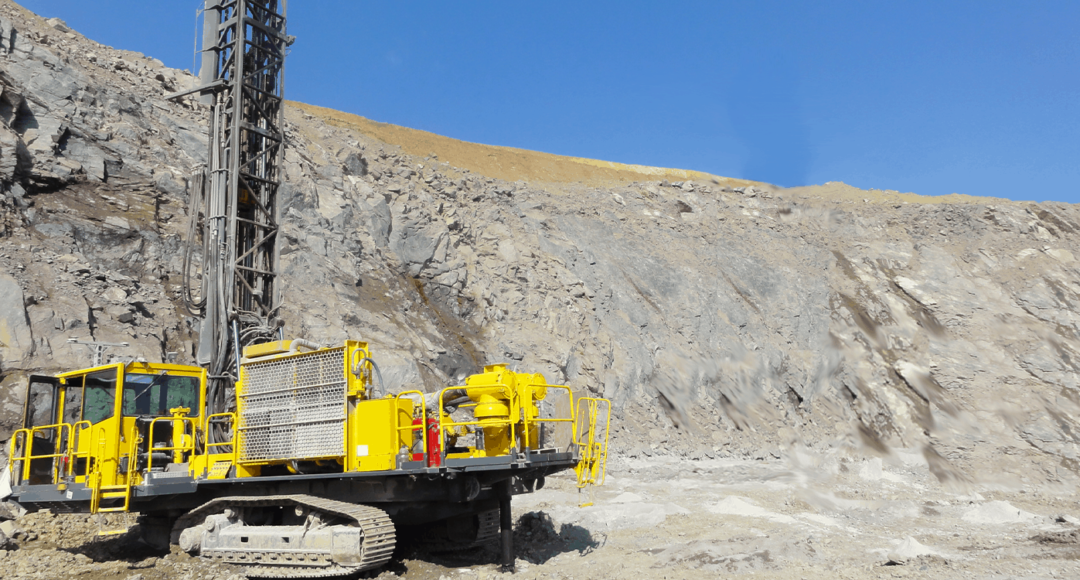 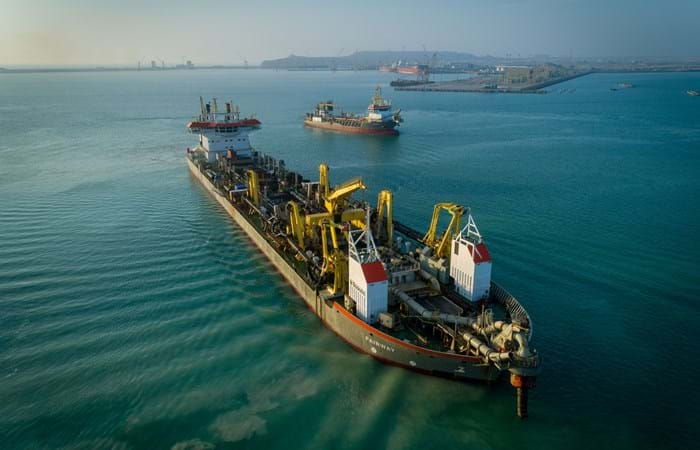 … data-driven development & validation
Customer data iono hotspots
Equatorial use cases: Peru mining, Philippines dredging and Brazil logistics
Data campaigns in Norway with several construction customers

Scientific data archive
Recent CIGALA data
partnering with UNESP for logging long-term RTK baseline data (~ 4m of data during equatorial seasonal maximum)
IGS public database to inspect specific high I95 cases
Px5S combined with RTK network data with Scandinavian partners

Cooperation with RTK network providers
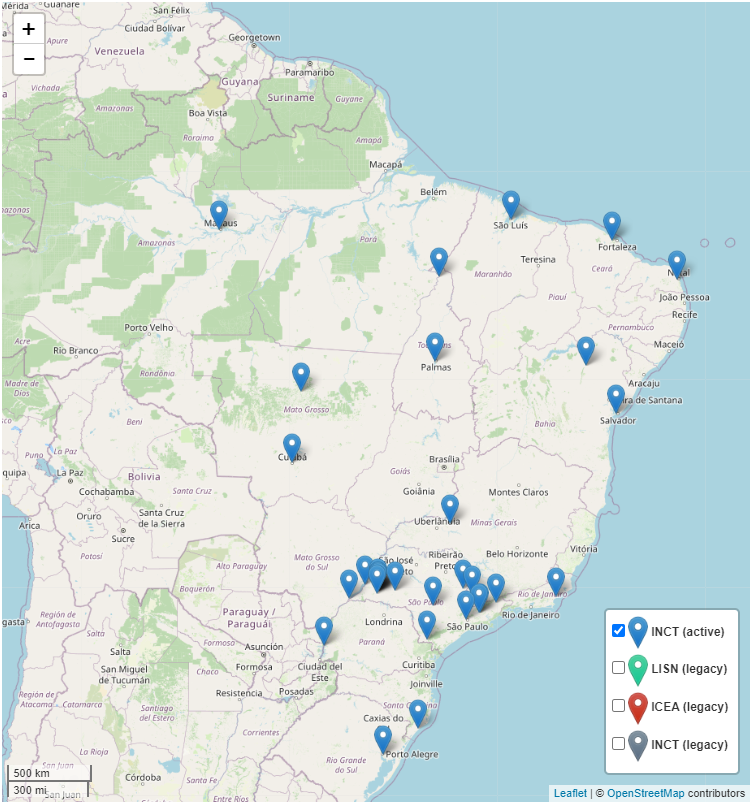 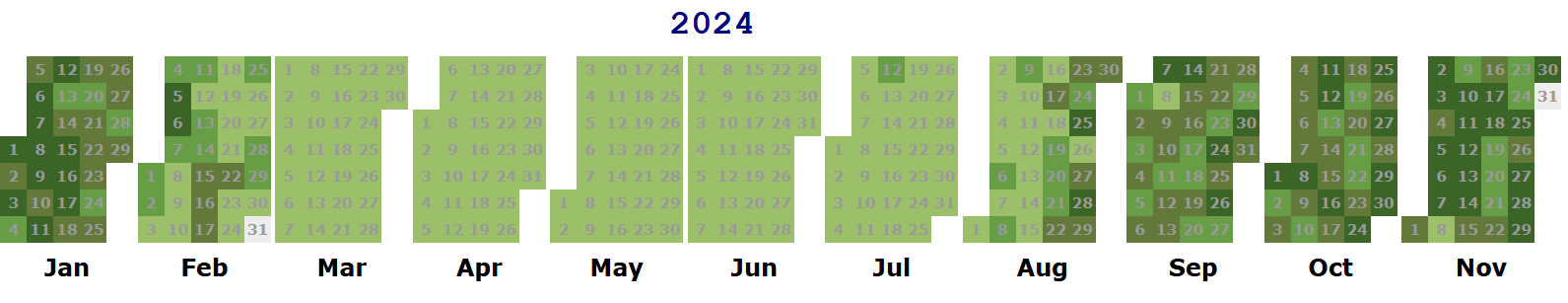 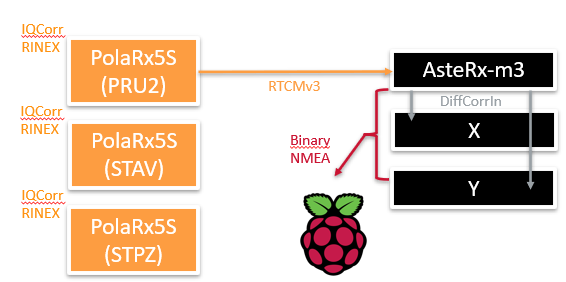 8
sources (1); (2); (3)
🌀 Scintillation (amplitude/phase irregularities, small-scale) 
🌊 TIDs (Travelling Ionospheric Disturbances, medium-scale)
☀️ Storm-time TEC Gradients (large-scale, abrupt changes)
Real-world Implications (1)
Observable consequences on measurement level
9
🌀 Scintillation (amplitude/phase irregularities, small-scale) 
🌊 TIDs (Travelling Ionospheric Disturbances, medium-scale)
☀️ Storm-time TEC Gradients (large-scale, abrupt changes)
Real-world Implications (2)
Observable consequences on position level
10
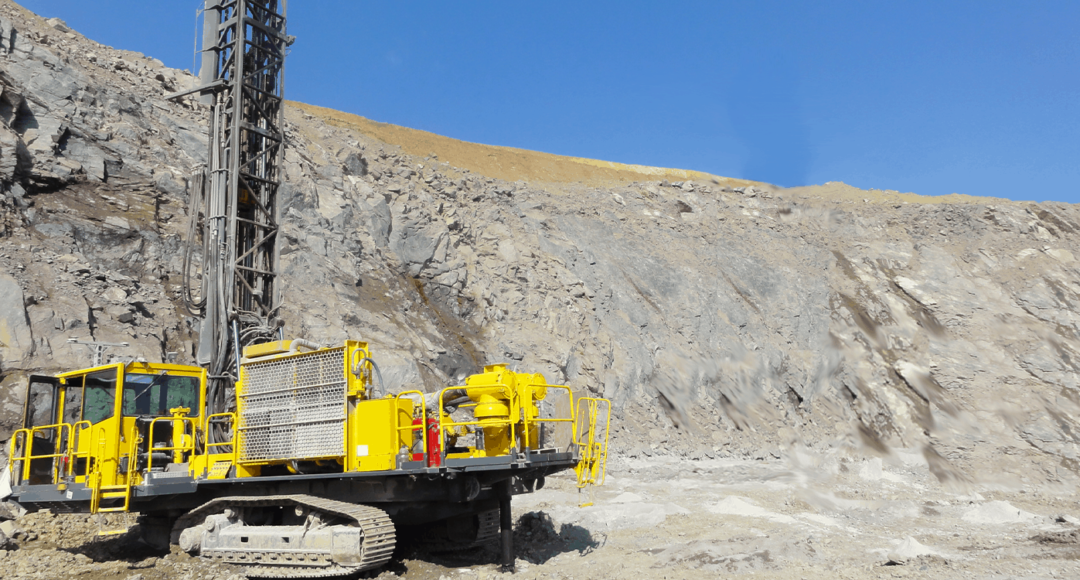 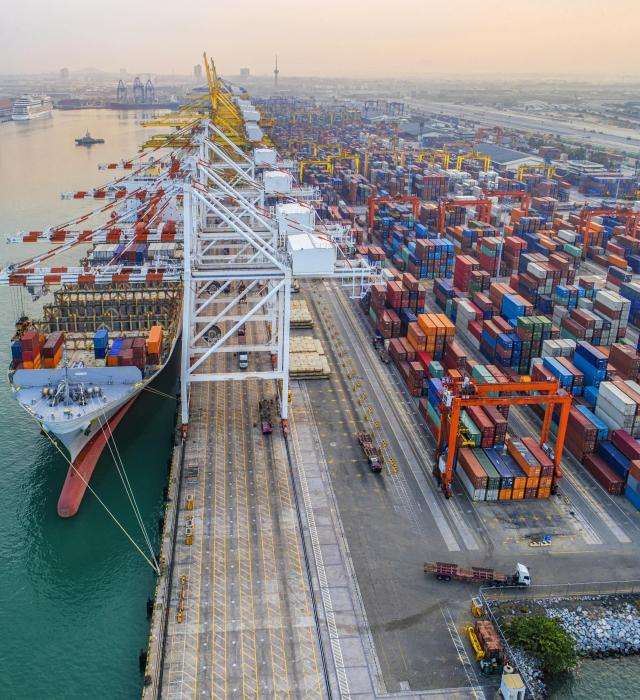 Brazil machine automation use cases
Application: Customer using Septentrio receivers for autonomous operations in Brazil (mining, logistics). Accuracy and reliability of solution critical, fallback system relies on relative positioning techniques which is not optimal.
Reported RTK outages and position errors on a regular basis a couple of hours after local sunset:
Oscillations in C/N0, frequent losses-of-lock
Timing of issues quite repeatable 

Amplitude scintillation identified as main cause
Updating set-up and firmware improved availability
Improved availability with set-up and FW updates
Old FW	        New FW
Old FW	        New FW
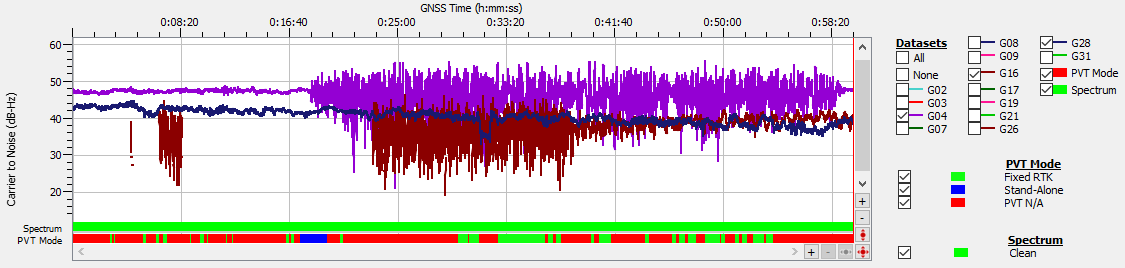 Rapid oscillations in C/N0 for specific satellites
11
Old FW	        New FW
High variation in phase combination plot  active ionosphere
Northern Sweden robotics use case
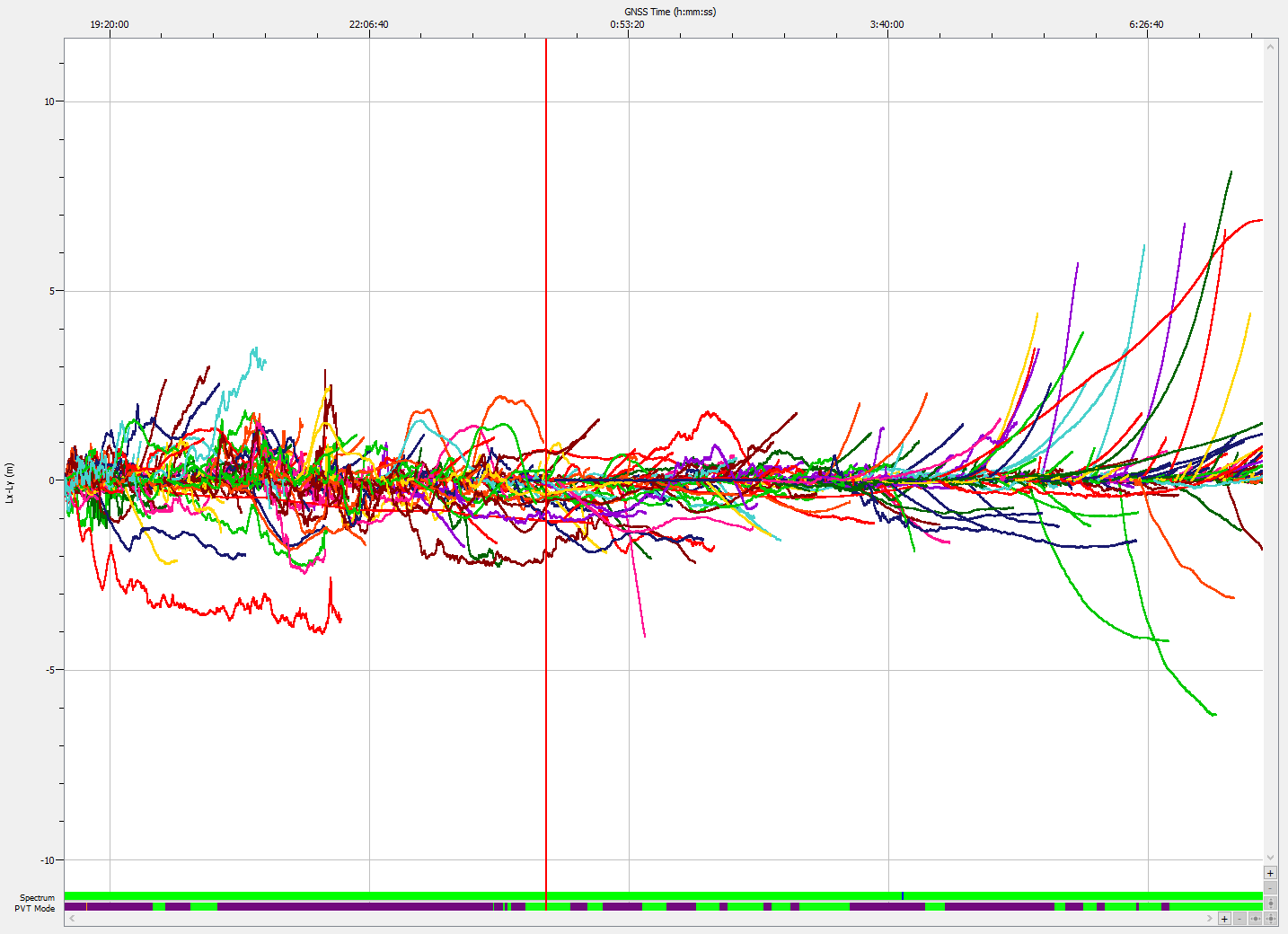 Application: Customer using Septentrio receiver in Northern Sweden (~ 67° lat.). Receiver provides autonomous navigation in robotics application and cm-level accuracy is critical.
Reported various issues with low RTK Fixed rate:
Low and noisy C/N0
Phase combination plot showed high variation as well as several loss-of-lock events

High multi-path, but especially active “TIDs” (travelling ionospheric disturbances) caused position degradation which is exacerbated by the long baselines (~50km here) used
Recommended to use VRS-based corrections
Low RTK Fixed availability
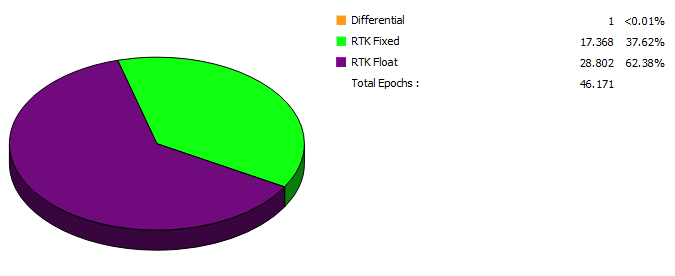 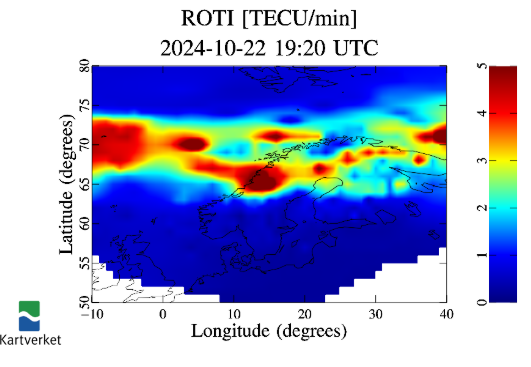 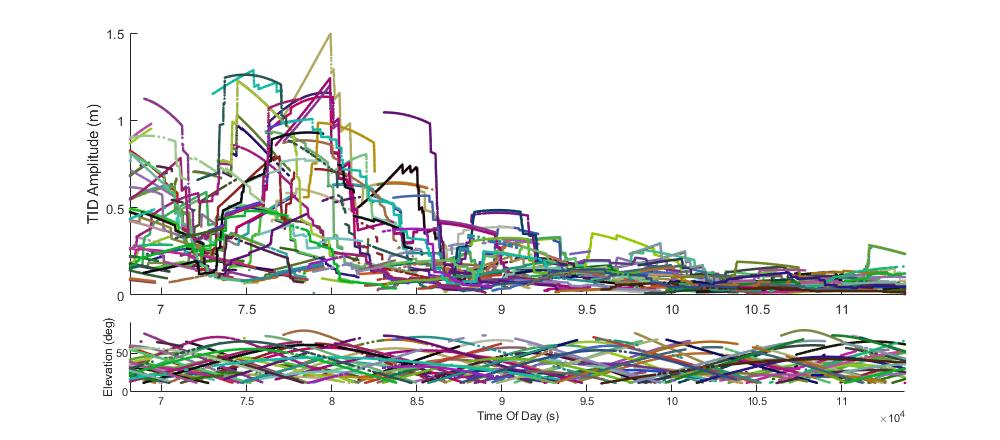 1,5m TID
Relatively nominal ROTI
1,5m TID
12
source: (1)
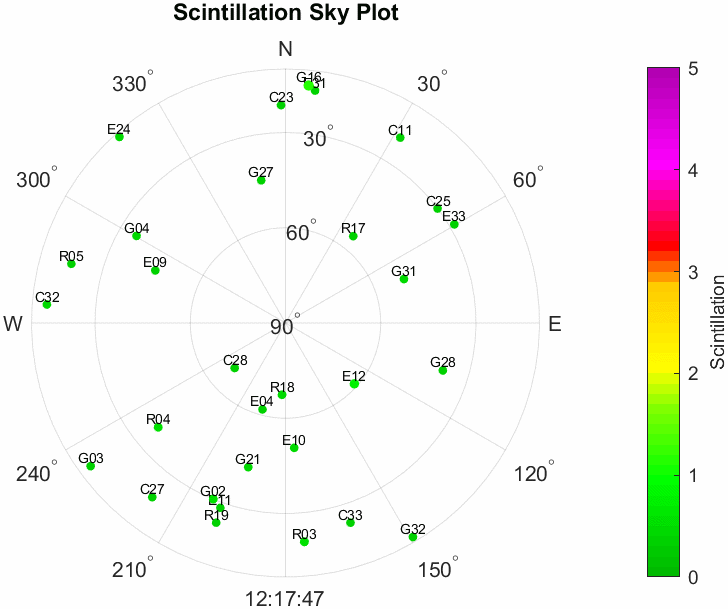 Mitigation strategies
On algorithm level*:
Adaptive tracking loops to reduce losses-of-lock and increase availability of code and phase observables
Extend ionosphere modelling capabilities and optimize outlier detection mechanisms

On user level:
Increase awareness of potential disruptive phenomena (with on-board receiver detectors, scintillation monitoring receivers, space weather monitoring services, etc.)
Optimize receiver configuration to exploit multi-frequency aiding and spatial diversity 
Multi-sensor approach (IMU, visual systems as back-up for GNSS)
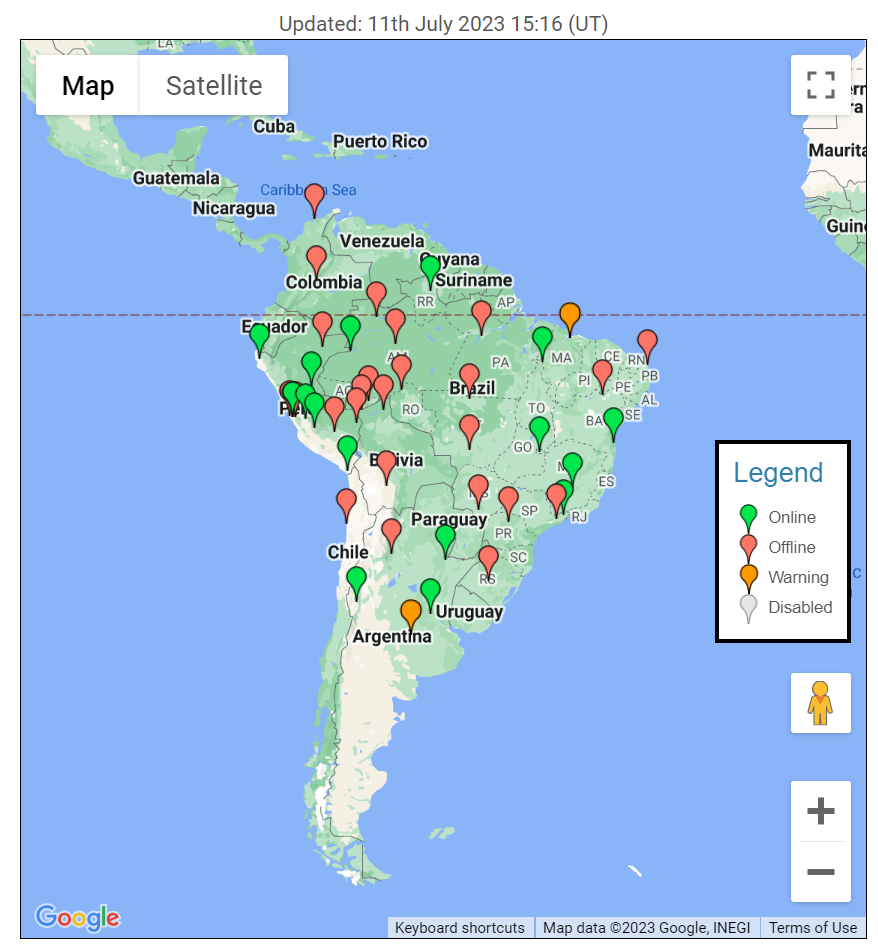 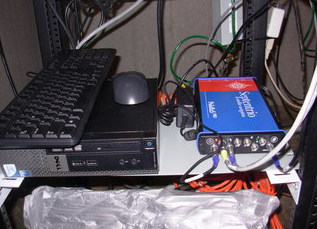 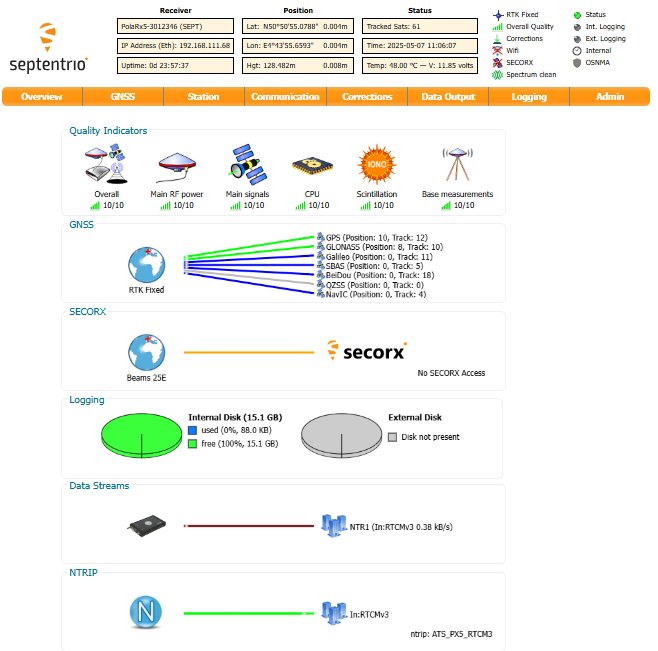 13
sources (1); (2)
(*) ~ receiver manufacturers. This focuses on Septentrio
Conclusion
Ionospheric disturbances affect all precision GNSS from measurement to position to application level
(Septentrio) high-precision receivers include built-in features to monitor and (partially) mitigate ionosphere effects
Data-driven validation is key in aiding development efforts
Awareness is a first step in understanding impact and mitigation strategies
Common standards and/or shared tools help scale awareness to users
Pushing insights to users supports autonomy, safety and integrity of GNSS-based solutions
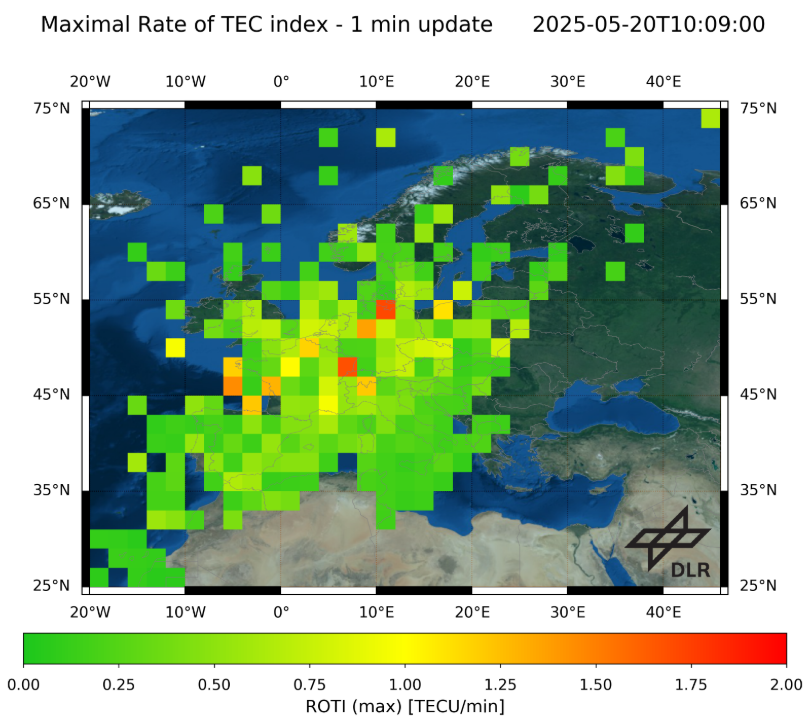 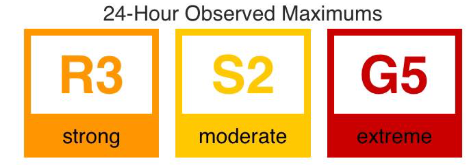 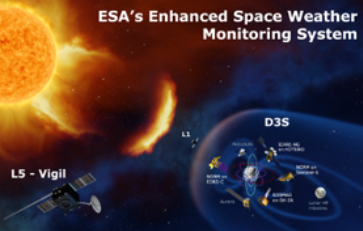 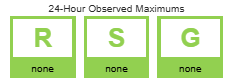 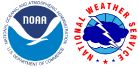 14
sources (1); (2); (3)